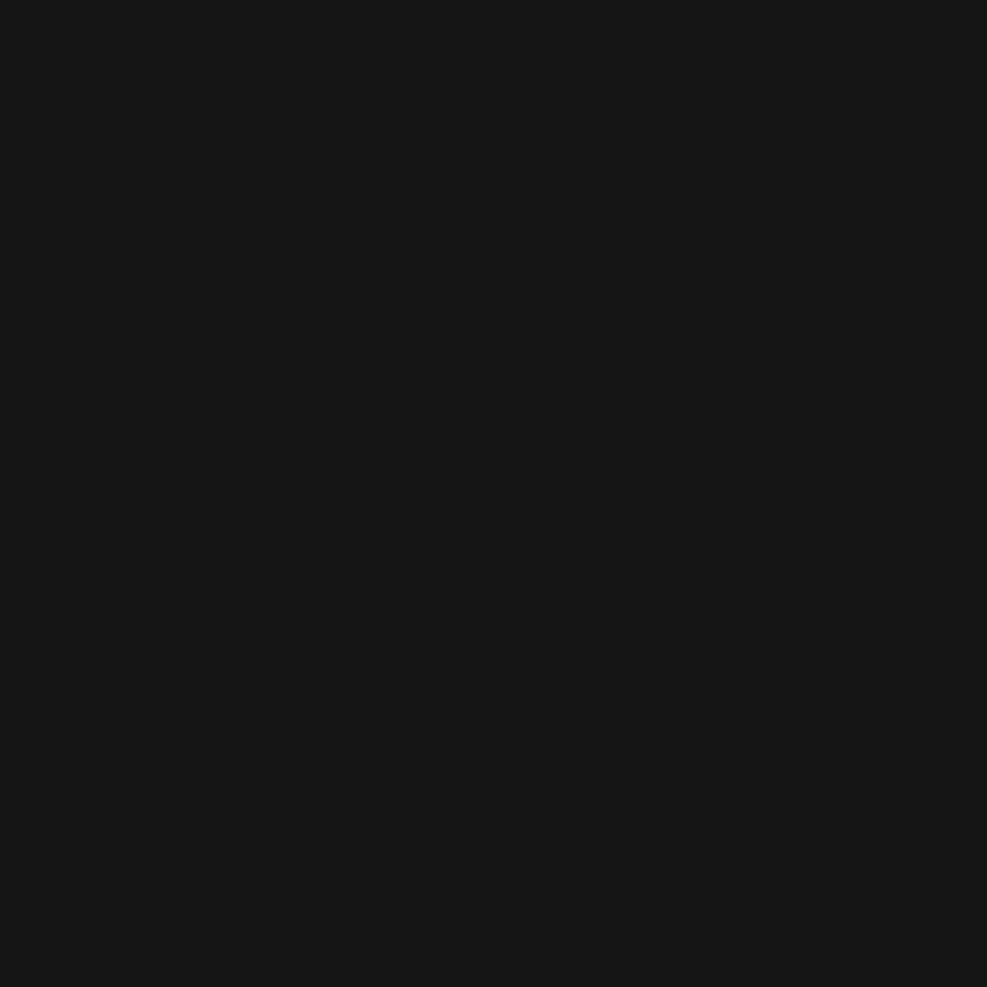 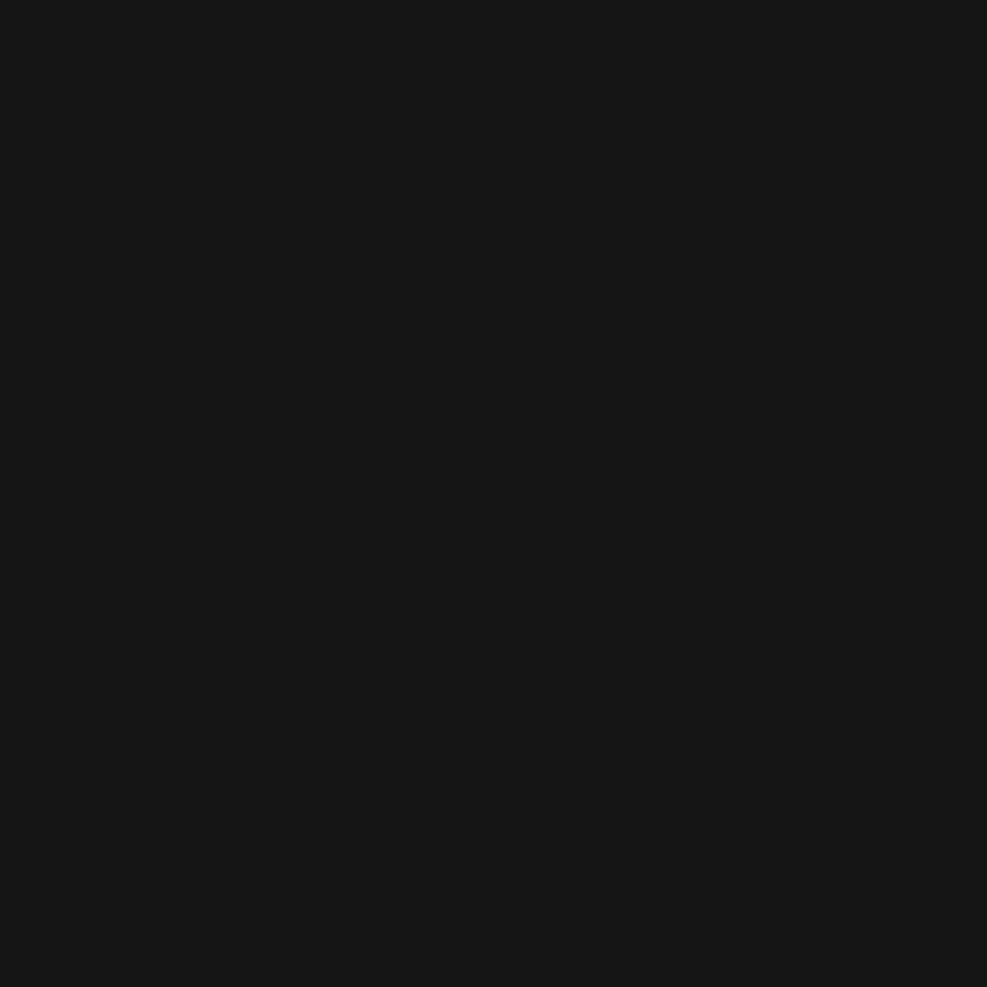 Marketing
Marketing
Peter K. H. Kjeldsen
Marketing & Production Manager

Peter K. H. Kjeldsen
Marketing & Production Manager

Peter K. H. Kjeldsen
Marketing & Production Manager

Peter K. H. Kjeldsen
Marketing & Production Manager

Peter K. H. Kjeldsen
Marketing & Production Manager
Peter K. H. Kjeldsen
Marketing & Production Manager

Peter K. H. Kjeldsen
Marketing & Production Manager

Peter K. H. Kjeldsen
Marketing & Production Manager

Peter K. H. Kjeldsen
Marketing & Production Manager

Peter K. H. Kjeldsen
Marketing & Production Manager